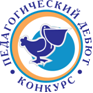 «Педагогический дебют-2020»
Образовательный проект 
«Я помню, я горжусь»
Автор: Шелепёнок Ирина Васильевна,
учитель начальных классов
МОУ КСОШ «Радуга»
«Педагогический дебют-2019»
Цель:создать информационную страницу в интернет-сервисе  Instagram  на основе воспоминаний детей войны.
Задачи проекта:   1. Собрать и обобщить воспоминания о Великой Отечественной войне (в сотрудничестве с Советом ветеранов с.Красноселькуп).
2.  Оформить фото- и видеоматериал для размещения на интернет-сервисе.
3. Разместить материал в интернет-сервисе, чтобы каждый мог воспользоваться и посмотреть истории судеб.
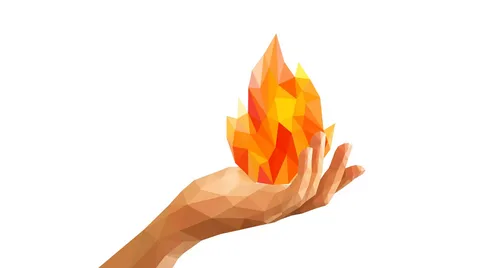 Кадровые ресурсы:
•	заместитель директора по ВР;
•	ветераны Великой Отечественной войны;;
•	классный руководитель;
•	совет ветеранов;
•	библиотекарь.
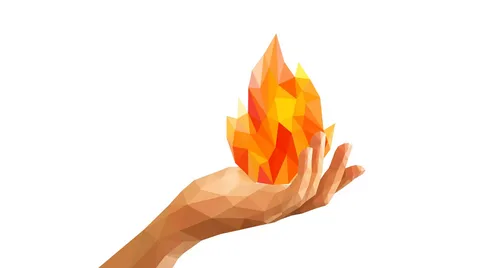 Основное содержание проекта
1. Работа с информацией (запись воспоминаний ветеранов Великой Отечественной войны, «Дети и война», работа с документальными источниками).2. «Документальные свидетельства войны» подготовка и сбор информации, разработка сайта; публикация его в сети интернет, пополнение сайта материалами. 3. Разработка интерактивных конкурсов и публикация их на сайте, творческие сочинения и рисунки на тему «Мир и война глазами детей».4. Поздравительные открытки для ветеранов, публикация в сети интернет.
Ожидаемые результаты проекта
Основные риски проекта